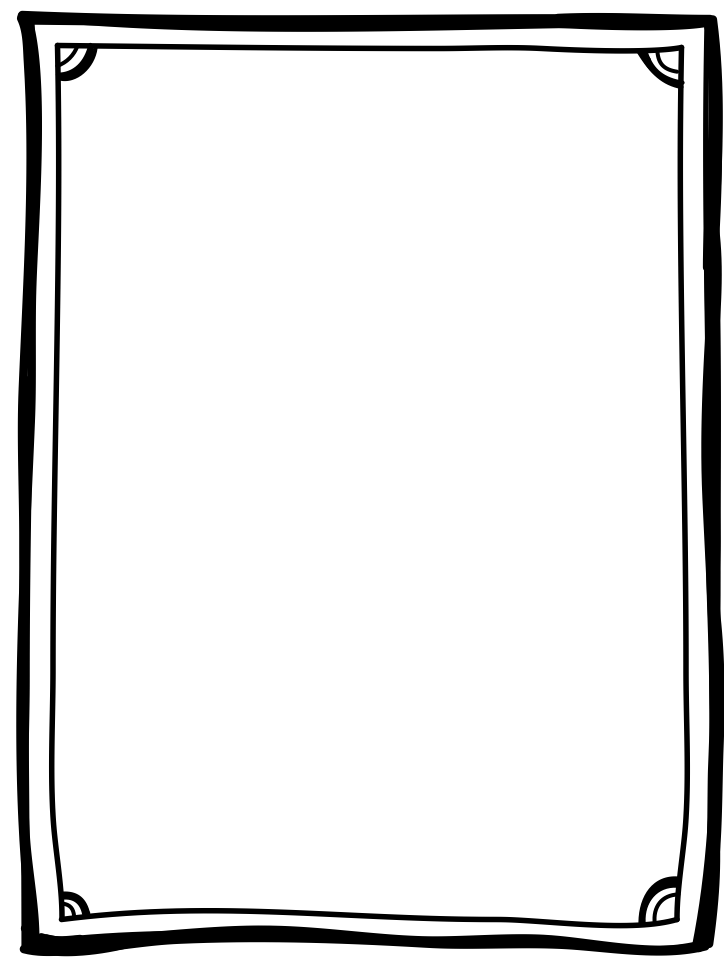 Mi librito de palabras con tres silabas
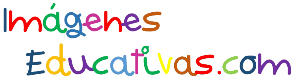 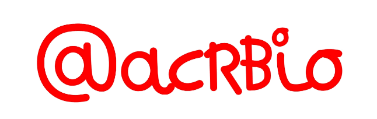 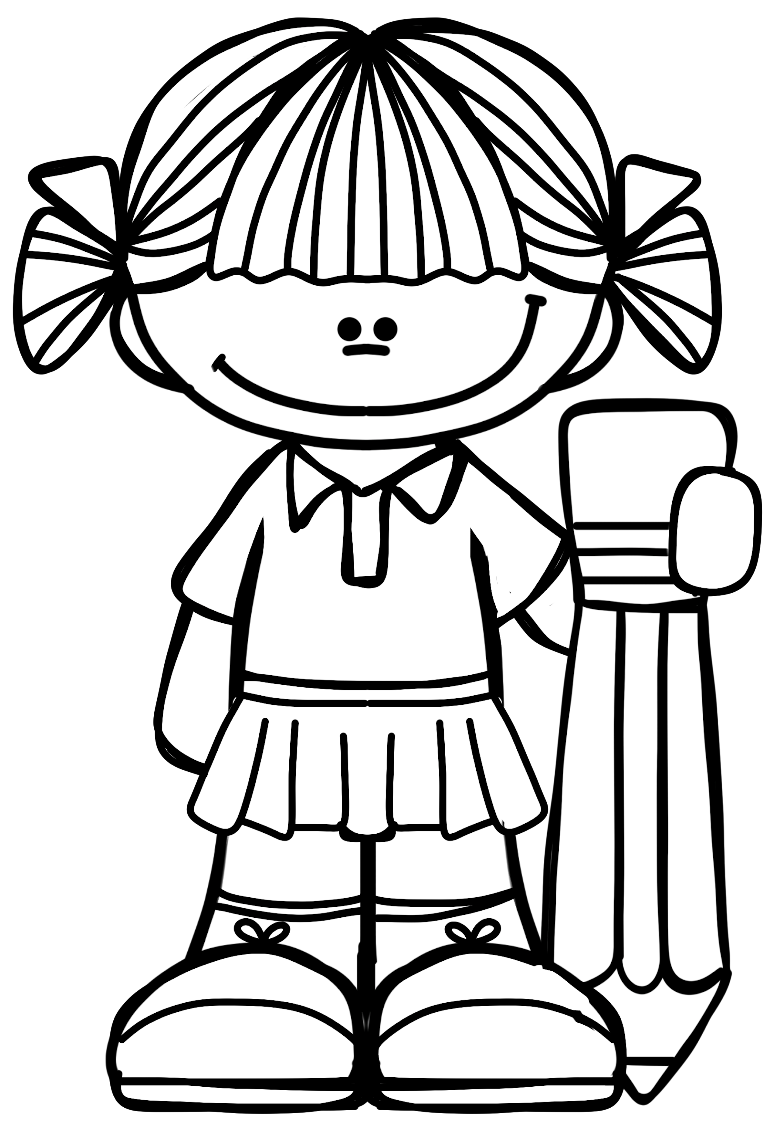 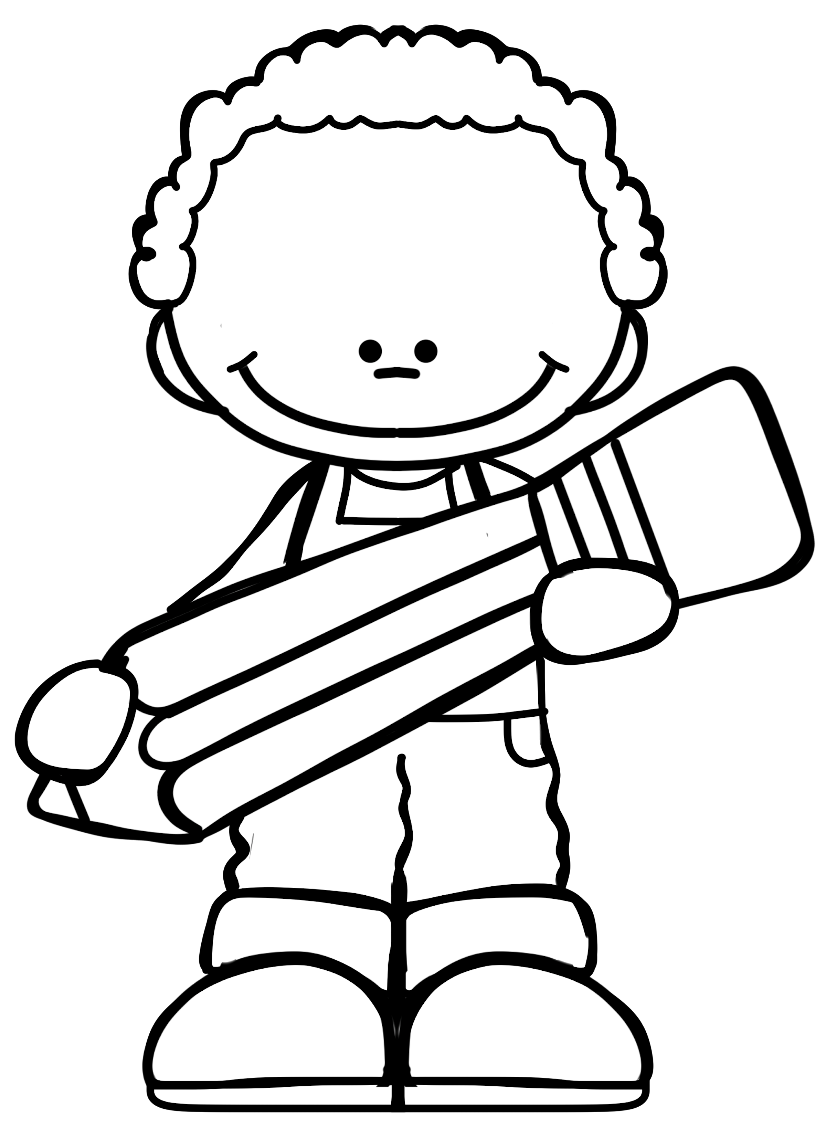 http://www.imageneseducativas.com
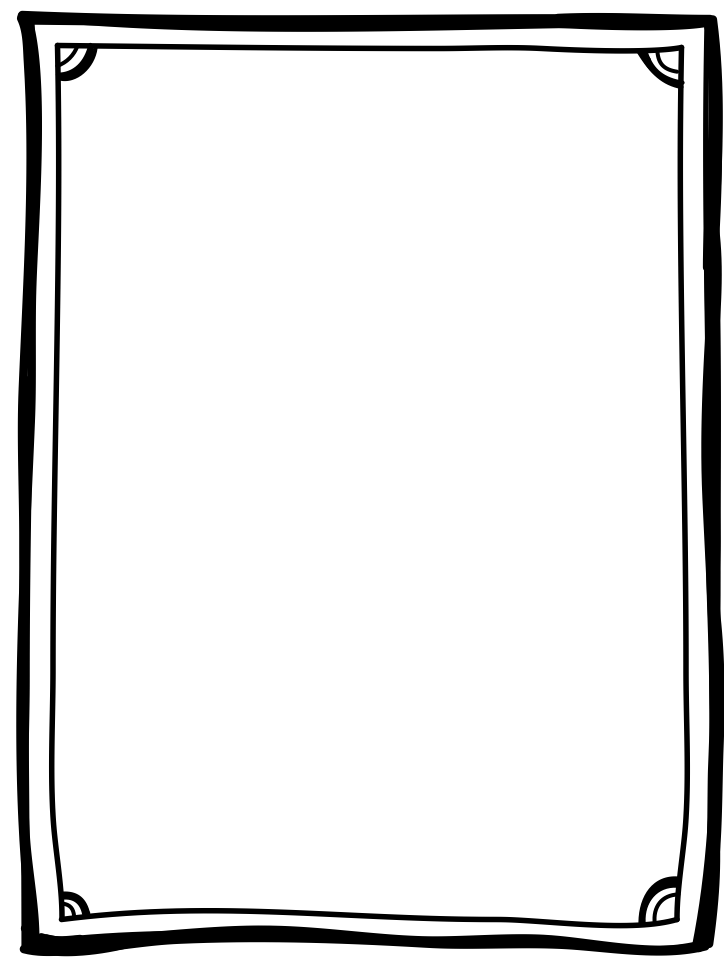 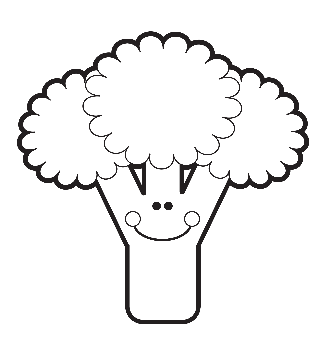 .
.
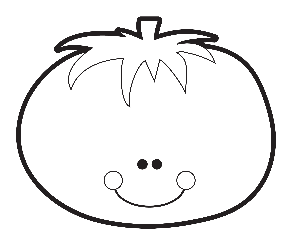 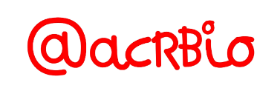 .
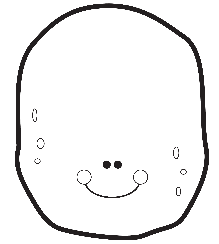 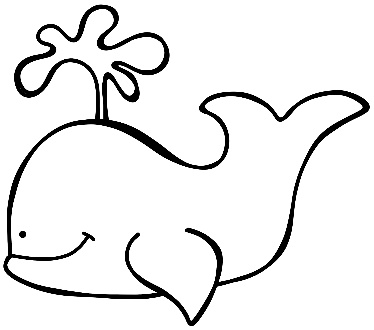 .
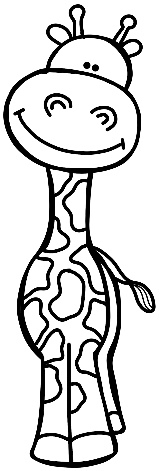 .
.
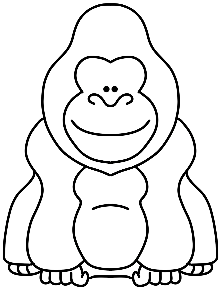 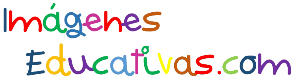 http://www.imageneseducativas.com
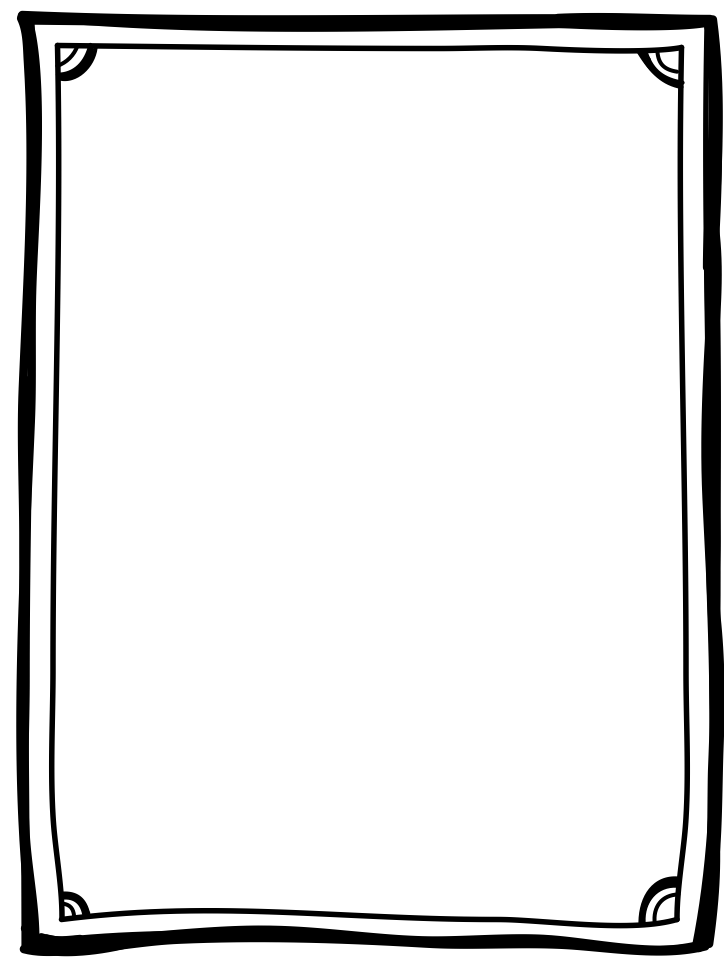 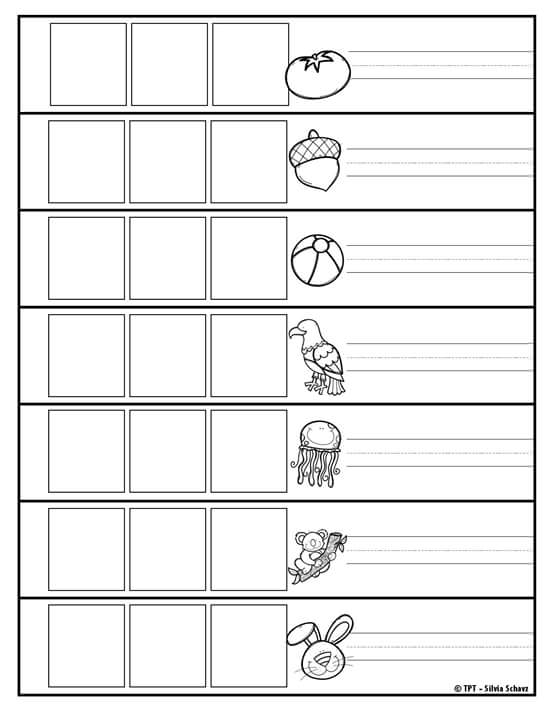 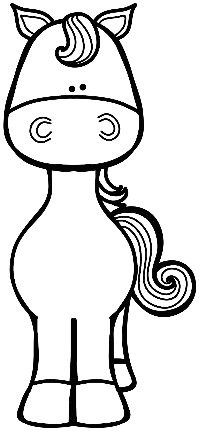 .
.
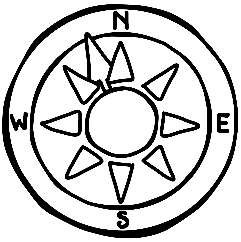 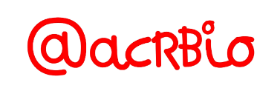 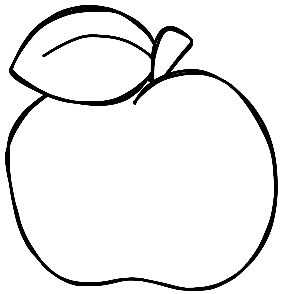 .
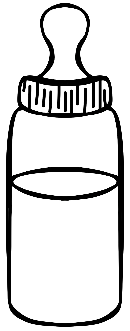 .
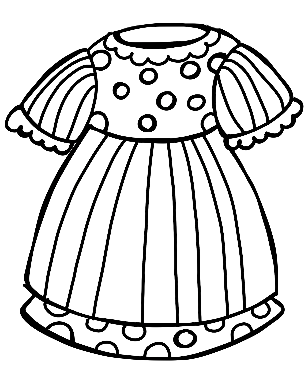 .
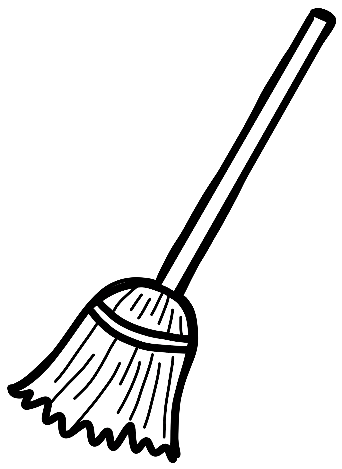 .
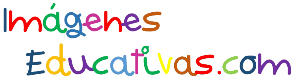 http://www.imageneseducativas.com
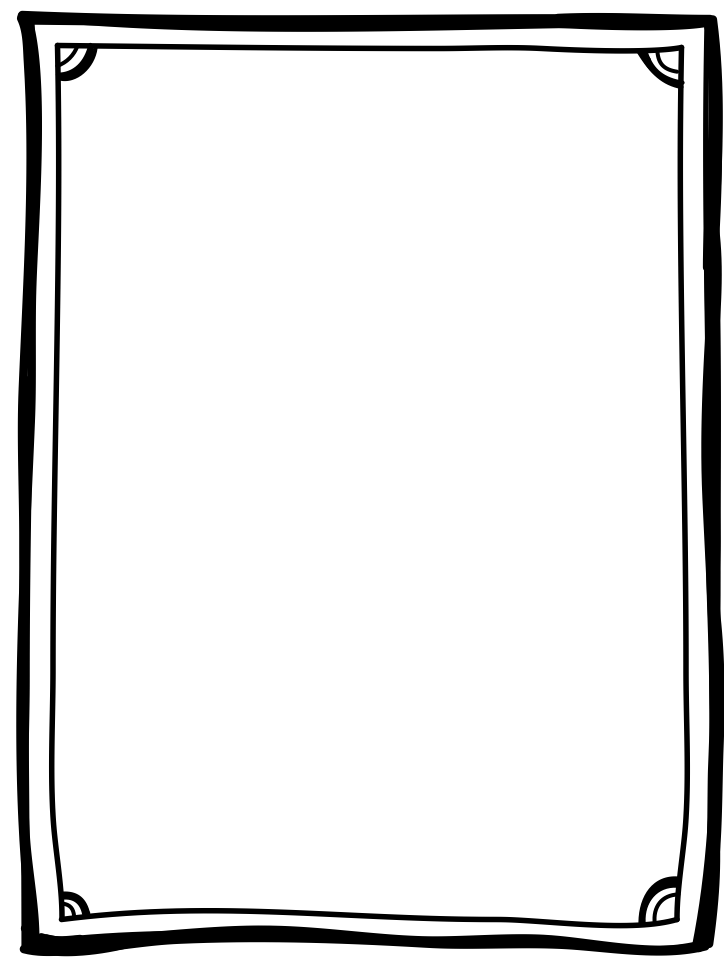 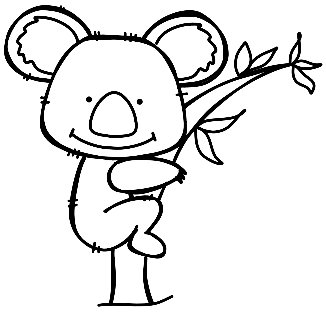 .
.
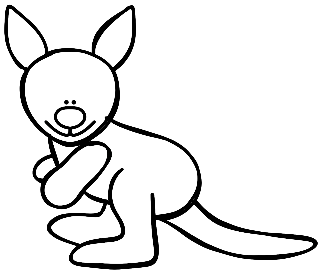 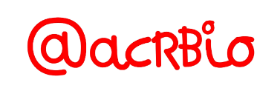 .
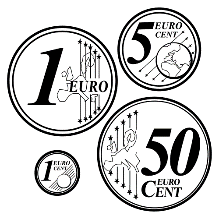 .
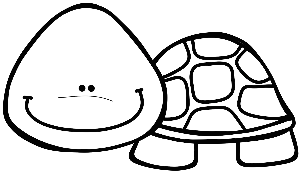 .
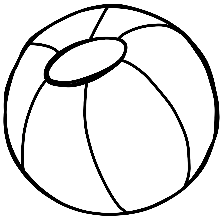 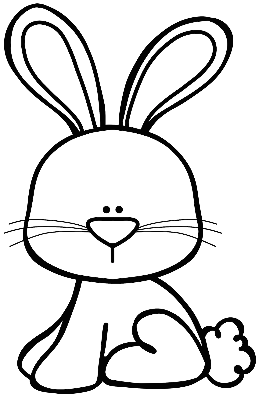 .
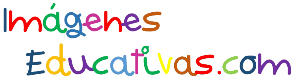 http://www.imageneseducativas.com
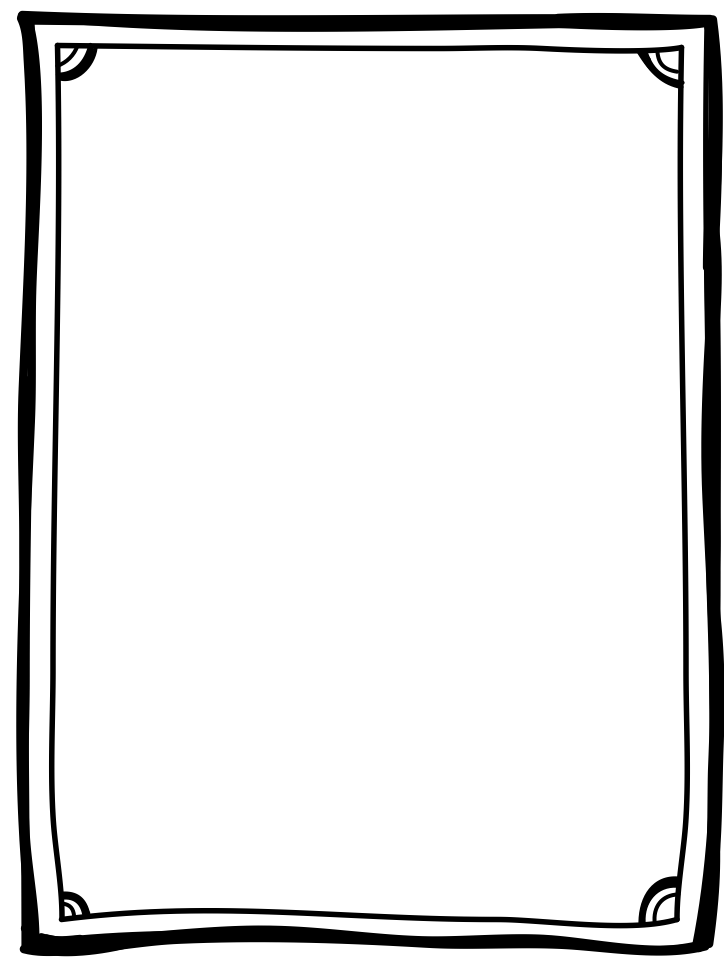 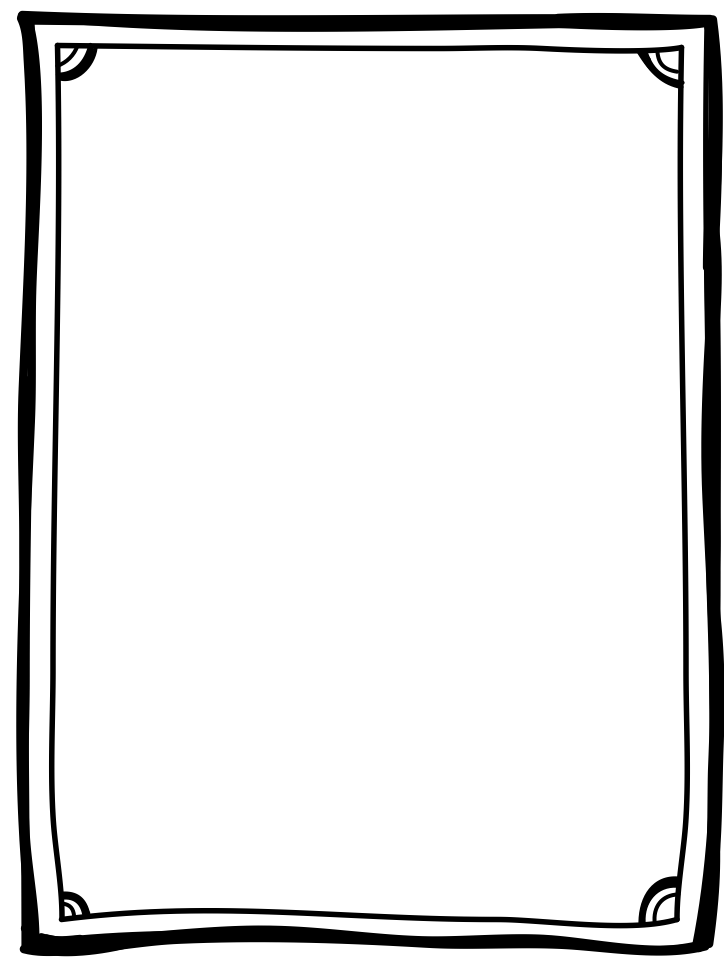 .
.
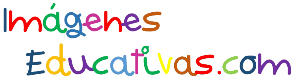 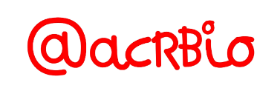 .
.
http://www.imageneseducativas.com
Recorta y pega los dibujos, escribe una
 oración con cada uno
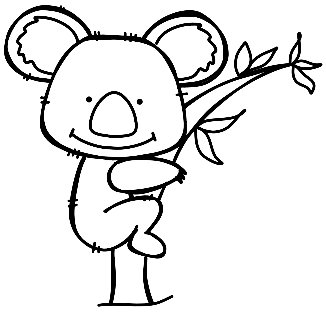 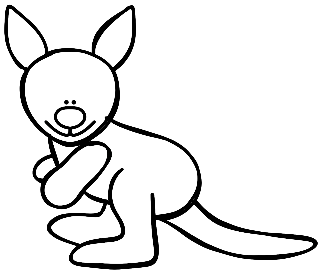 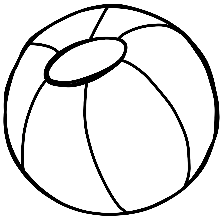 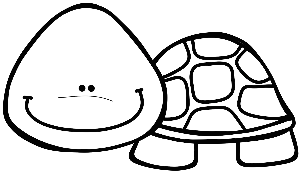 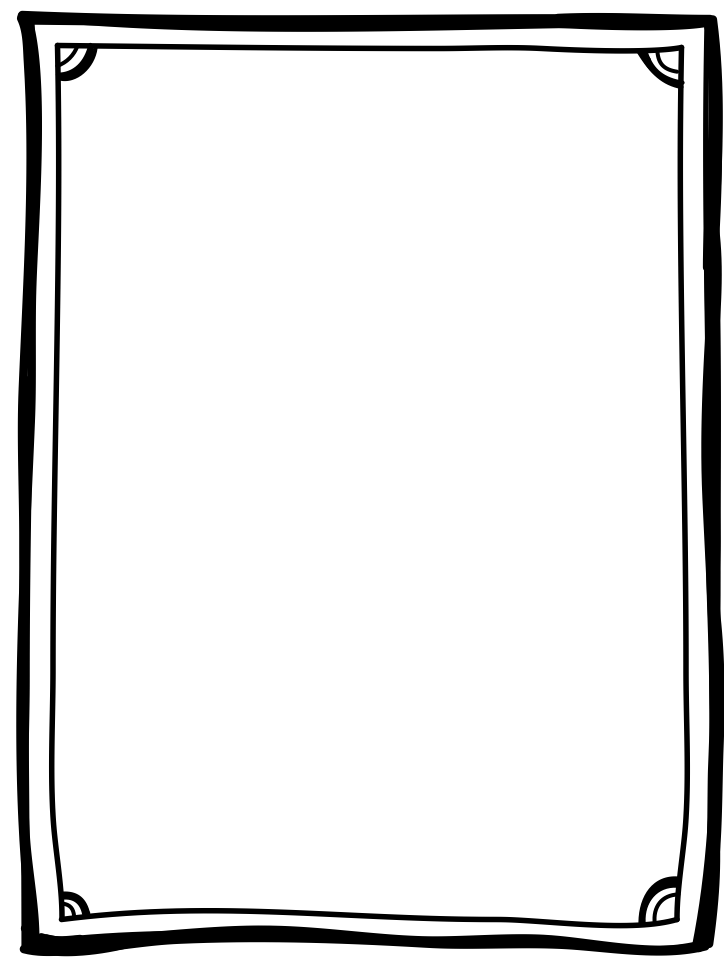 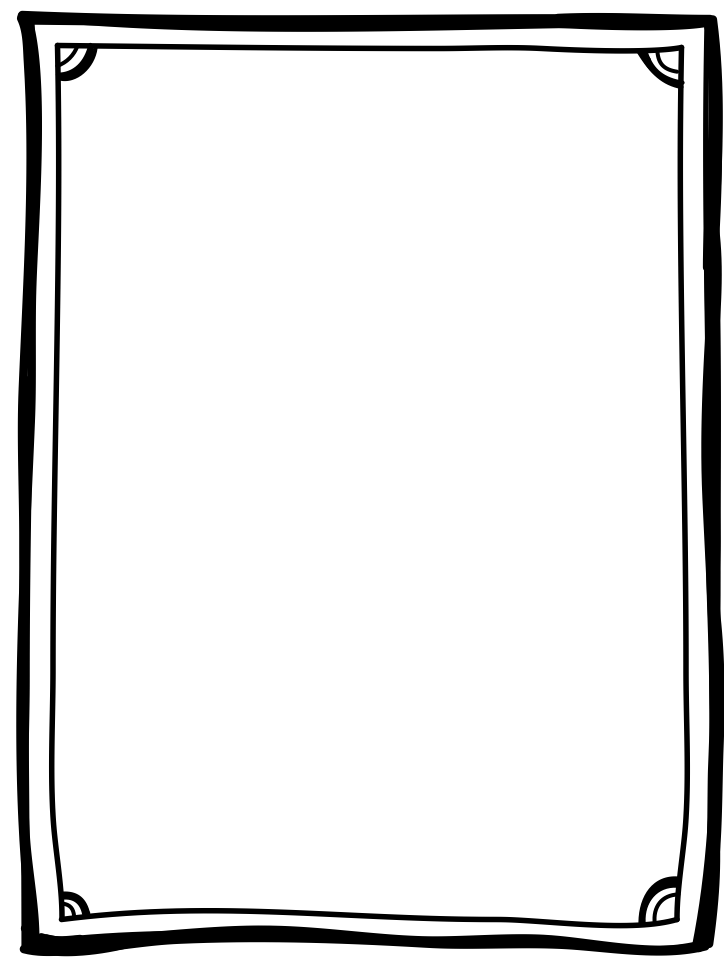 .
.
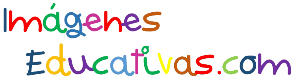 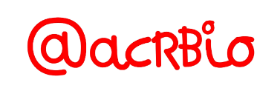 .
.
http://www.imageneseducativas.com
Recorta y pega los dibujos, escribe una
 oración con cada uno
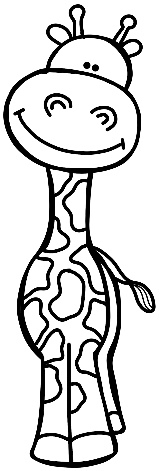 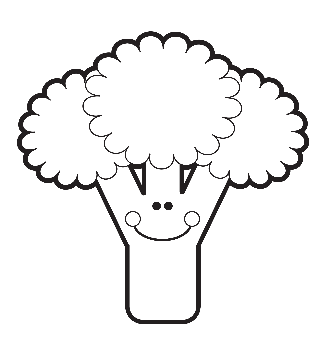 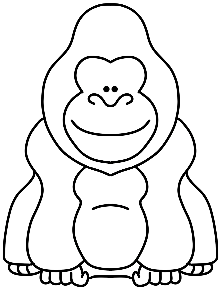 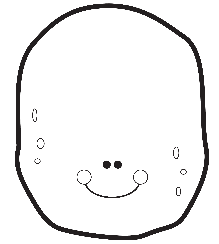